Veterans Mentoring Program
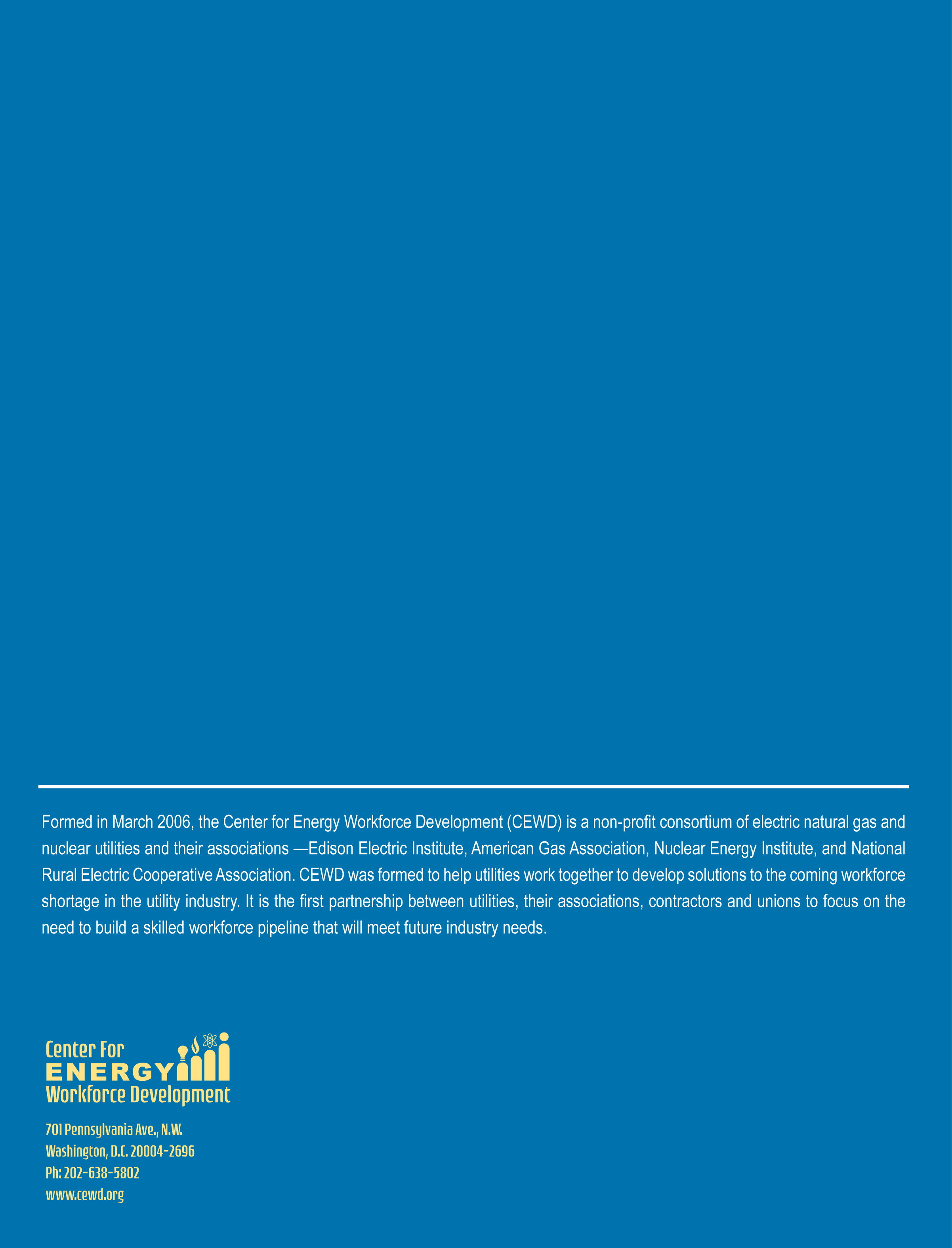